Департамент образования Ярославской областиГПОУ ЯО Переславский кинофотохимический колледж  СОЦИАЛЬНЫЙ ПРОЕКТ Проект «Колледж – территория толерантности»      Автор:Кузнецова А.П. – руководительволонтерского отряда «Буревестник»,студентка 3 курса по специальности «Товароведение и экспертиза качества потребительских товаров»  2016
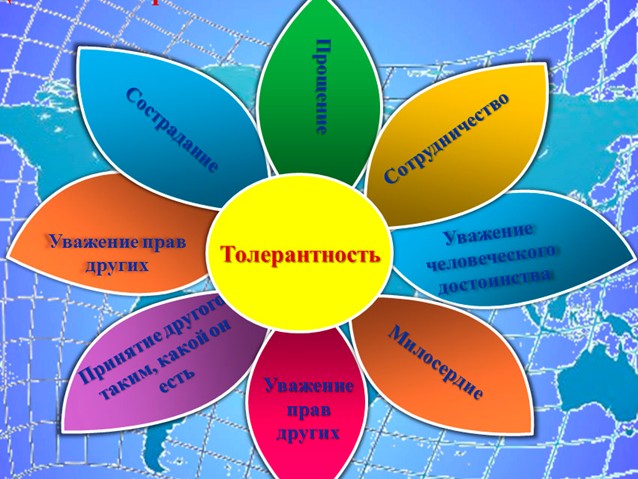 Цель проекта: формирование у студентов толерантного сознания и поведения, а также нетерпимости и негативного отношения к экстремистским проявлениям.Задачи проекта:- формирование у студентов знаний о толерантности и способах её проявления в различных жизненных ситуациях.- расширение представлений студентов о социальном многообразии современного общества.- формирование межкультурной компетентности учащихся.- формирование толерантного отношения к социально-уязвимым группам общества.- становление принятия разнообразия взглядов, убеждений, способностей и возможностей как ресурса.- формирование у студентов социальной ответственности и активной гражданской позиции.- содействие созданию в учебном заведении системы укрепления и трансляции ценностей толерантности.
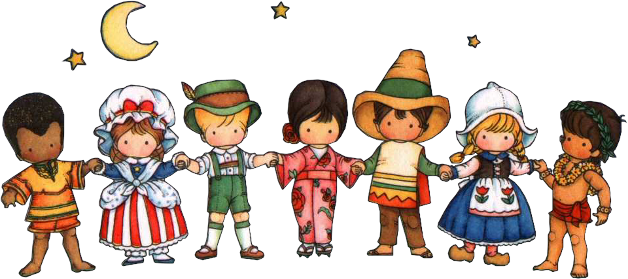 Этапы проекта: 1 этап – организационный2 этап – основной (реализация проекта)3 этап – диагностический
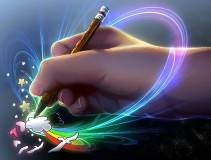 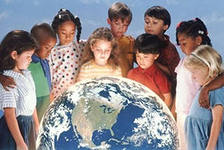 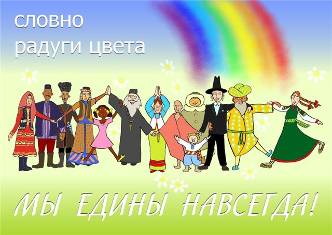 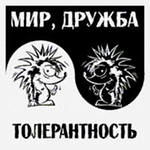 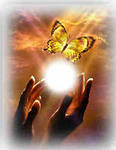 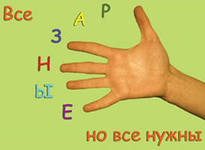 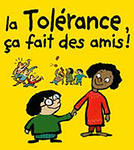 Давайте жить в любви и согласии!
Результаты анкетирования студентов колледжа
Выявление статистических данных о составе студентов
Тест "Проверь себя, проявляешь ли ты толерантность»
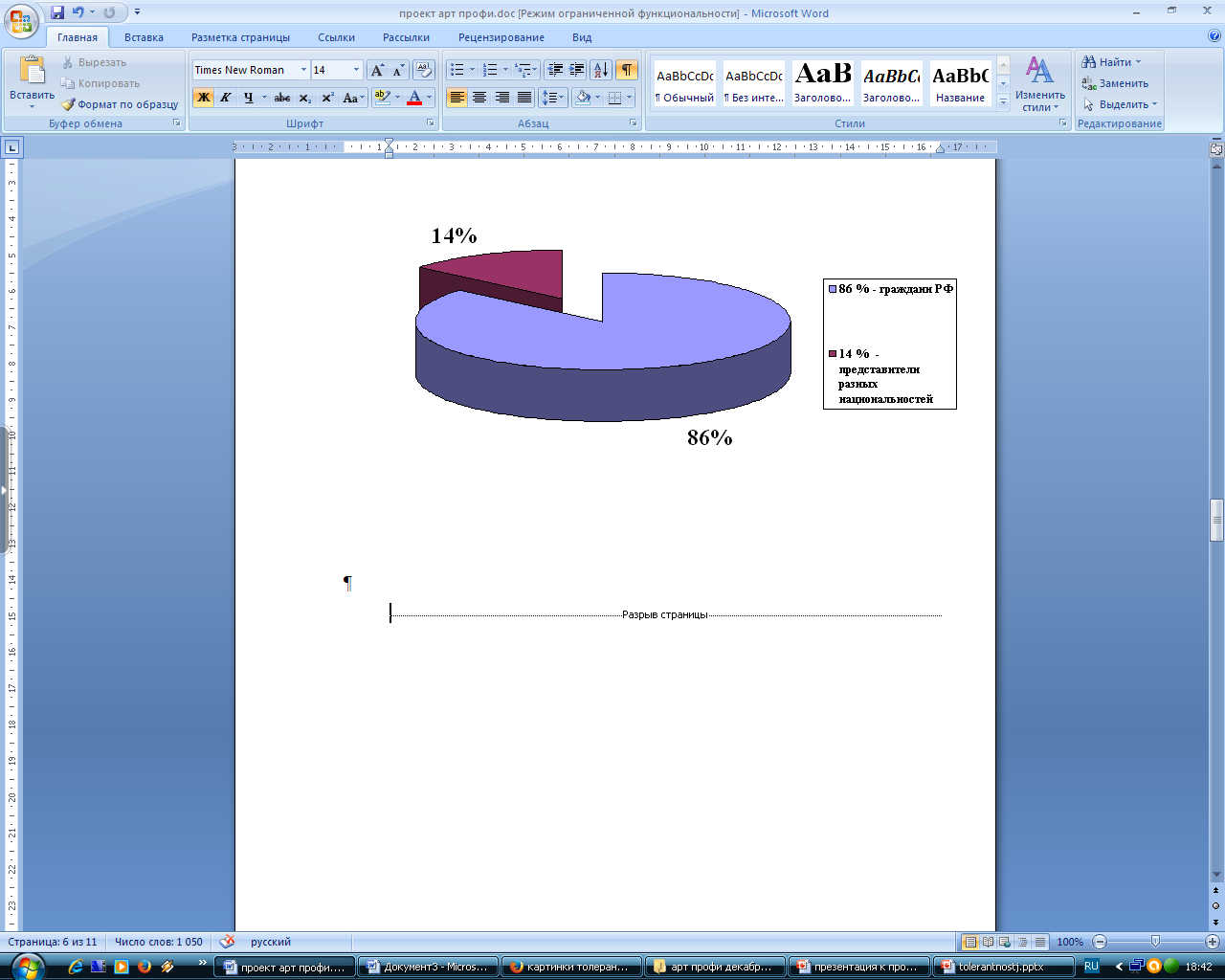 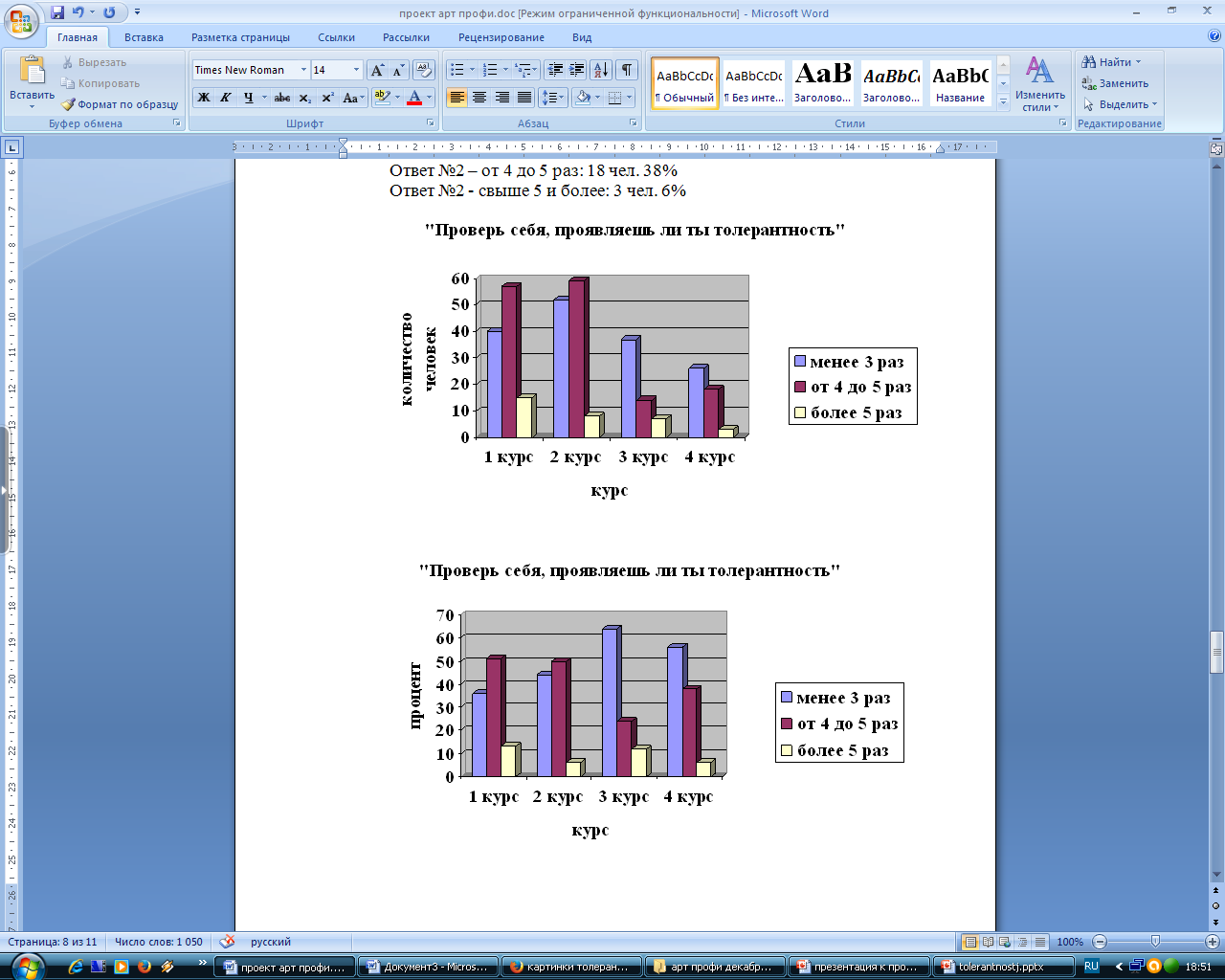 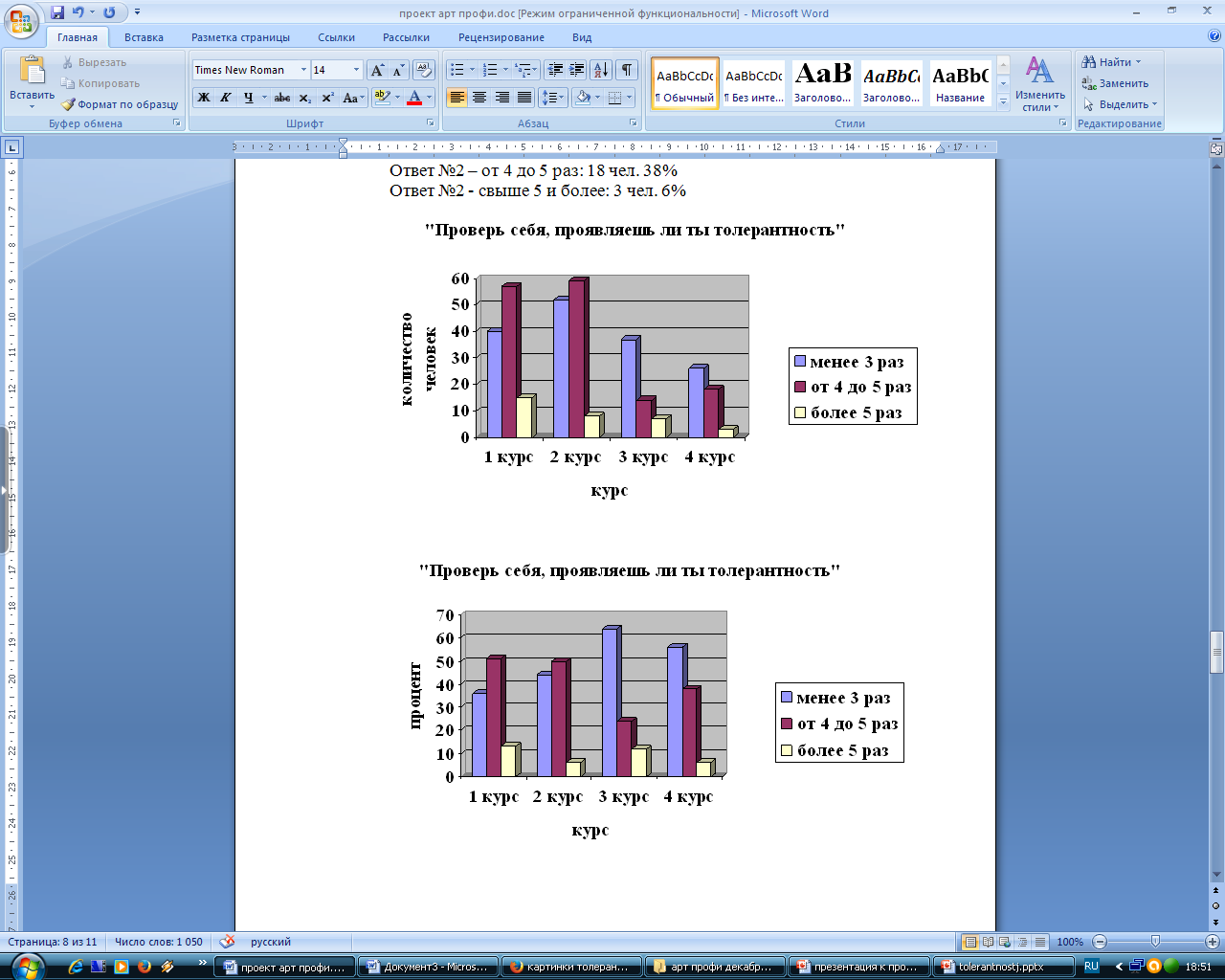 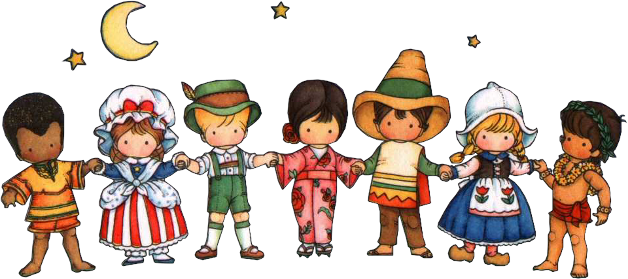 Фестиваль «Дружба народов»
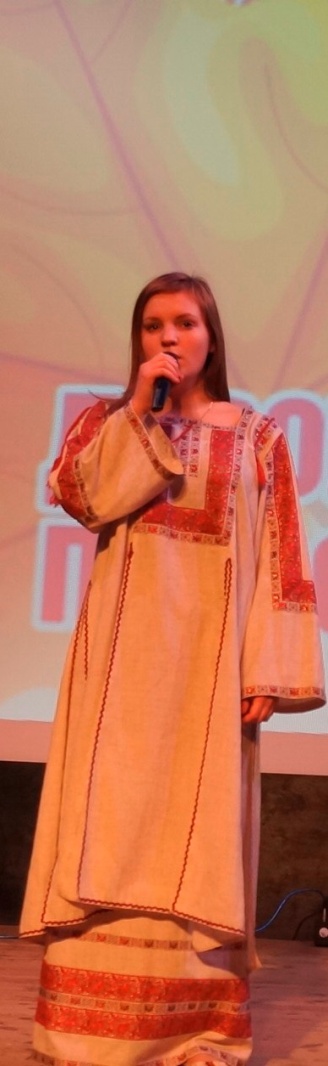 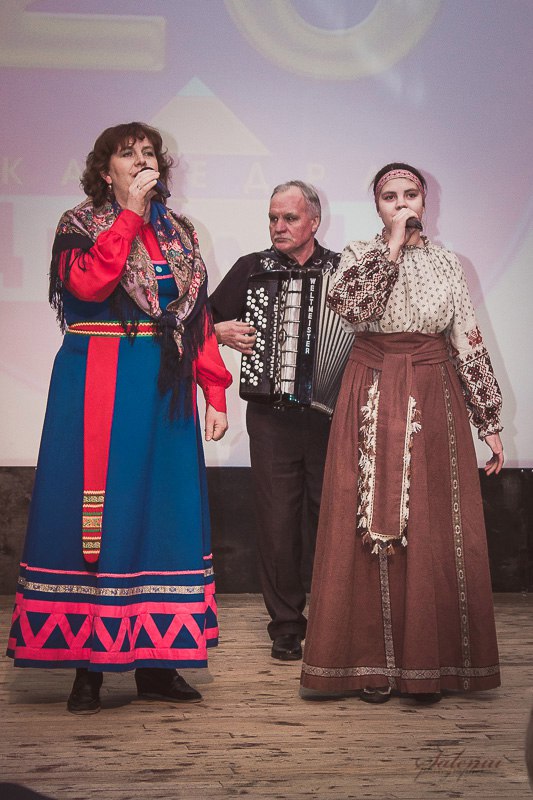 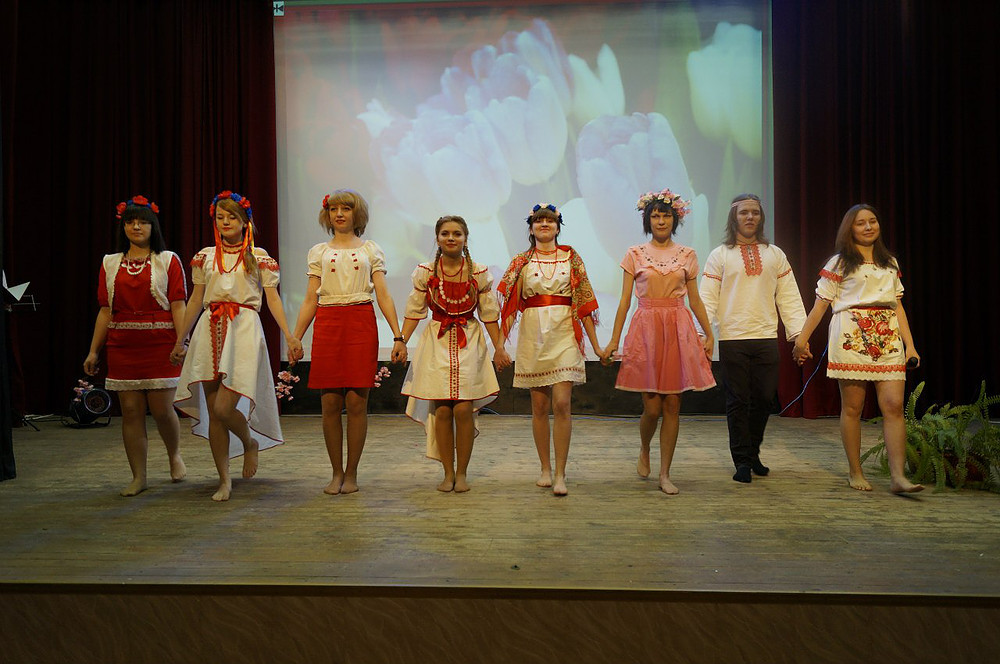 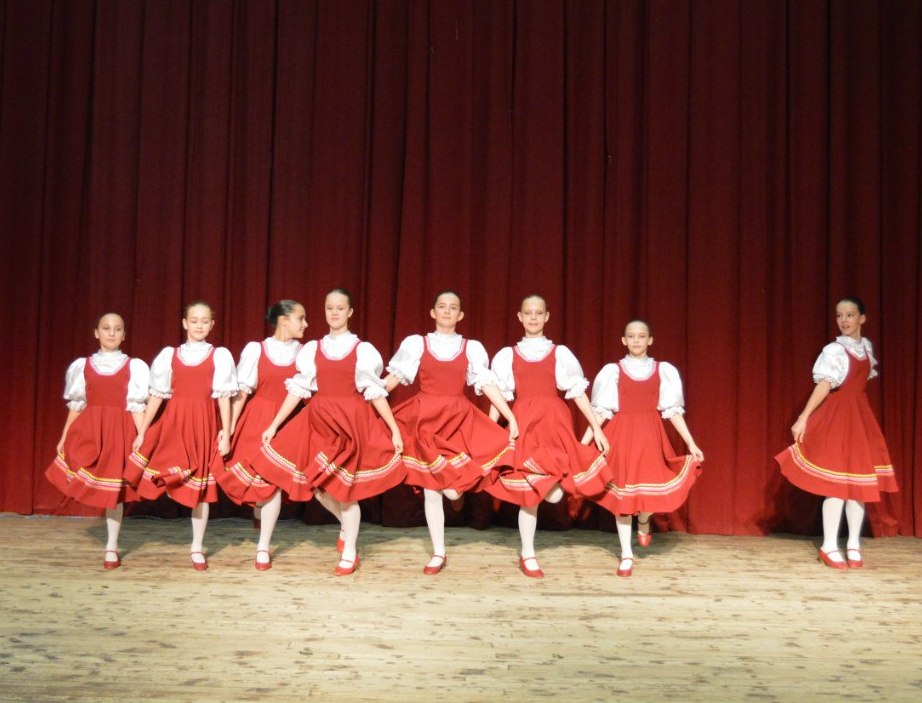 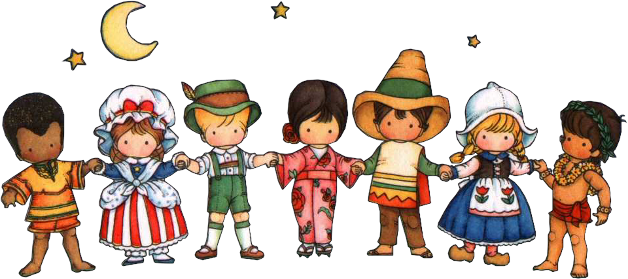 Фестиваль «Дружба народов»
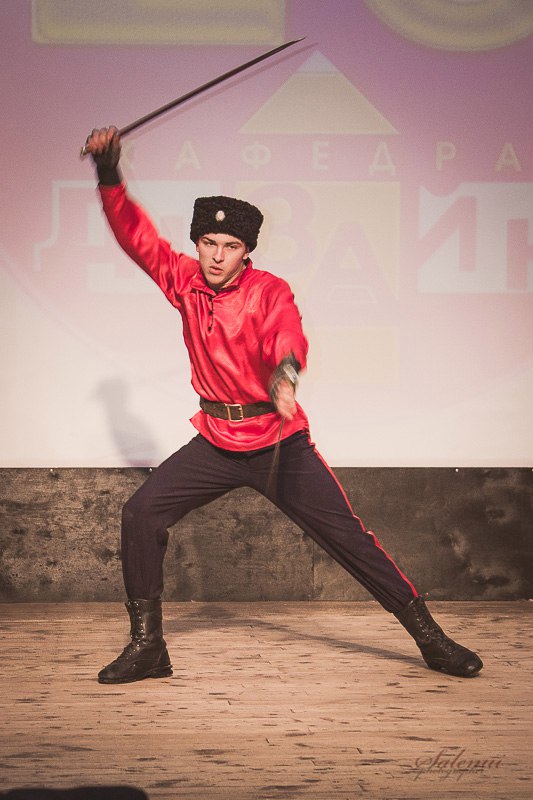 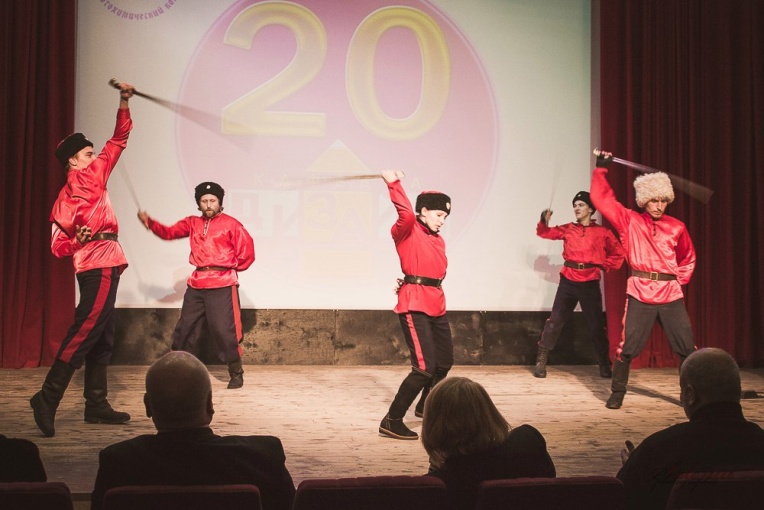 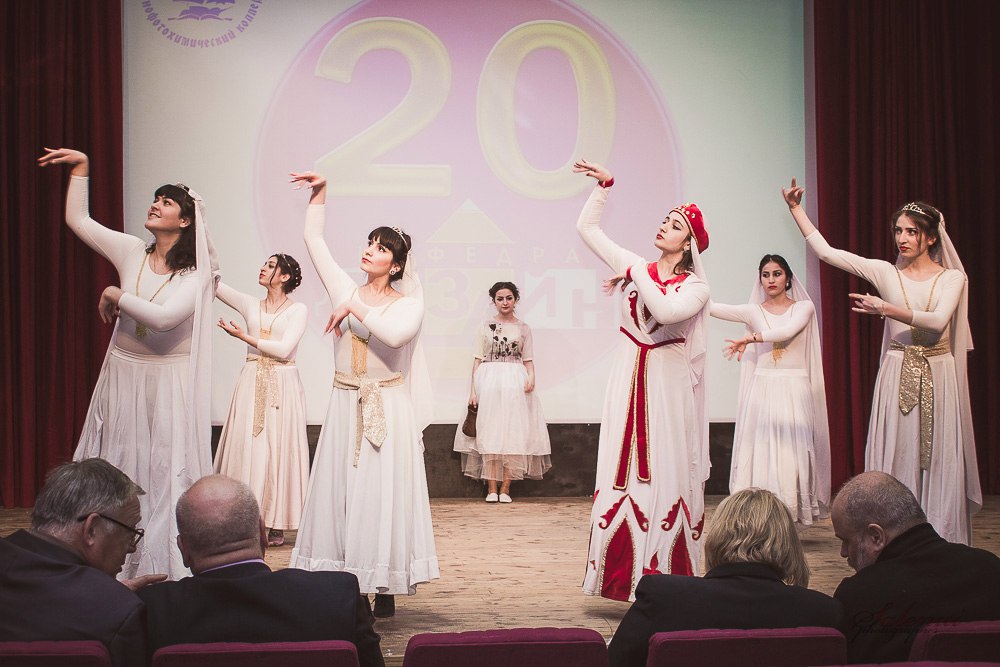 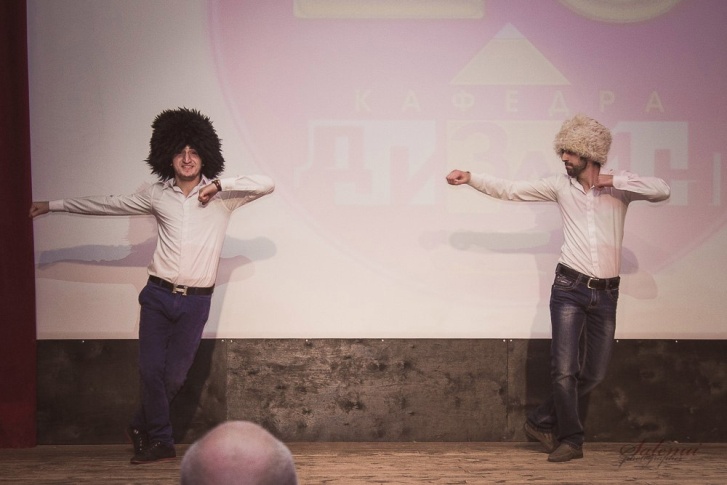 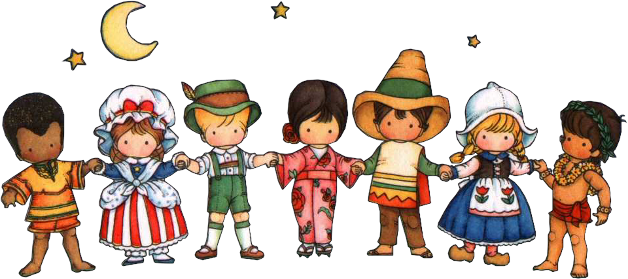 Волонтерский отряд «Буревестник» разработал буклет, посвященный Международному дню толерантности
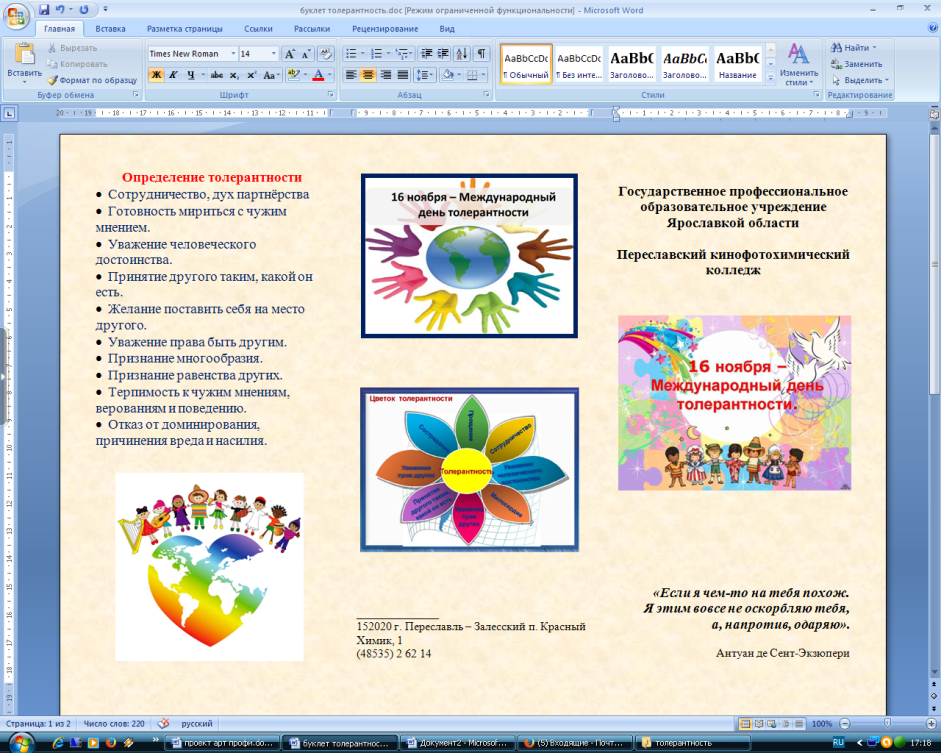 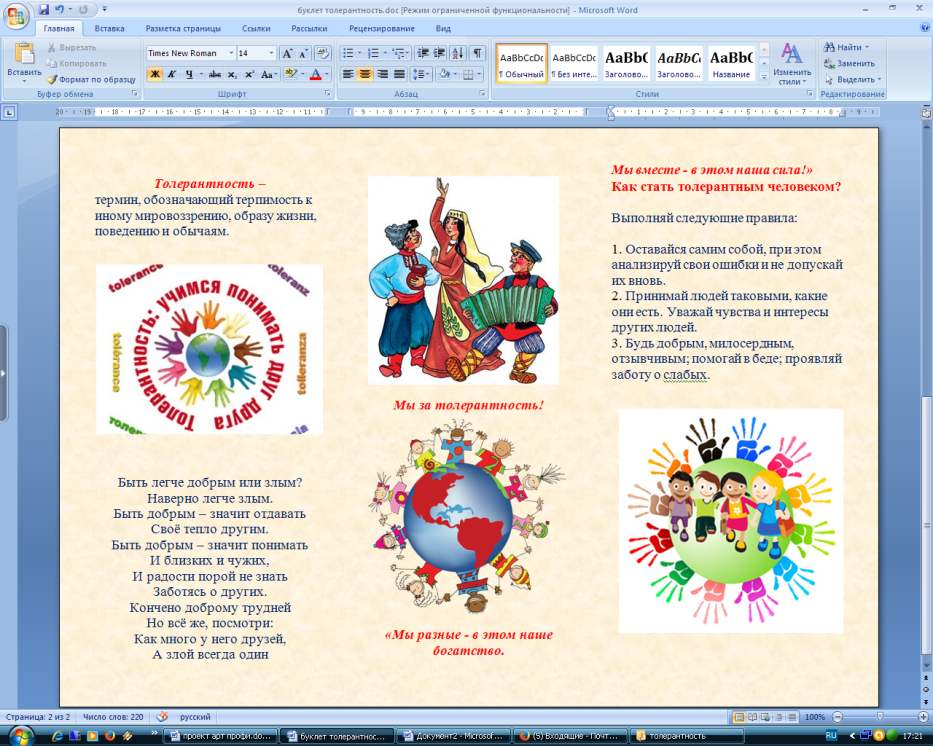 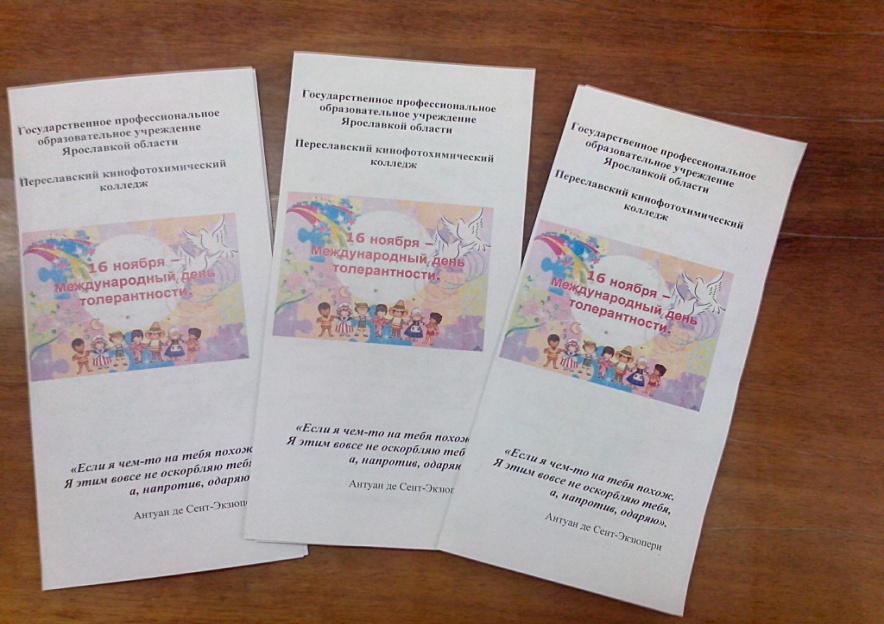 Акция «Россия – для всех»
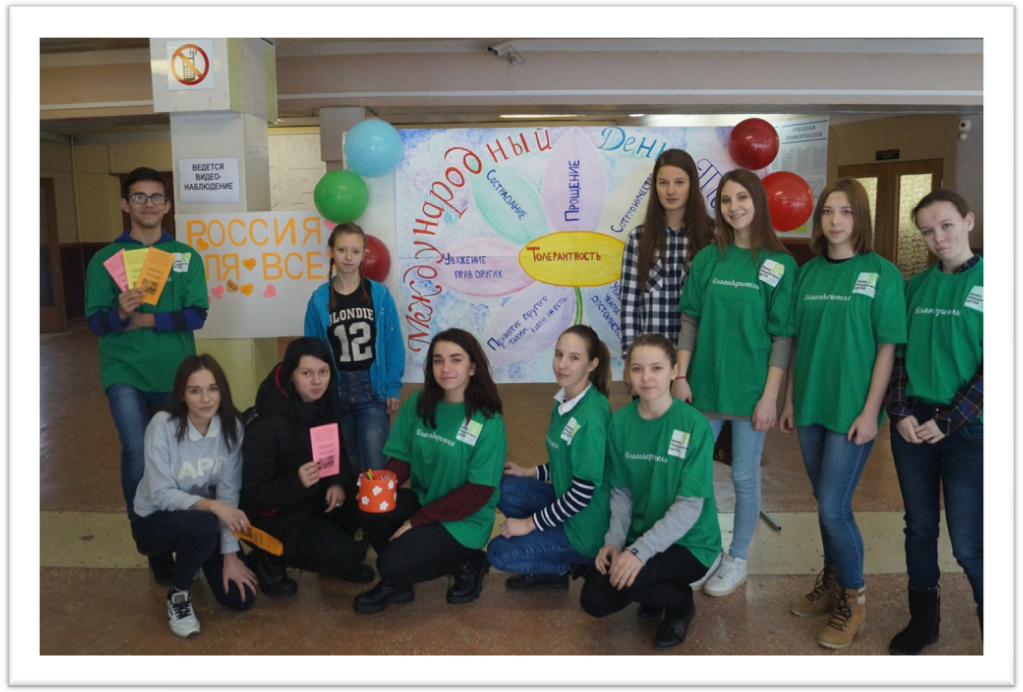 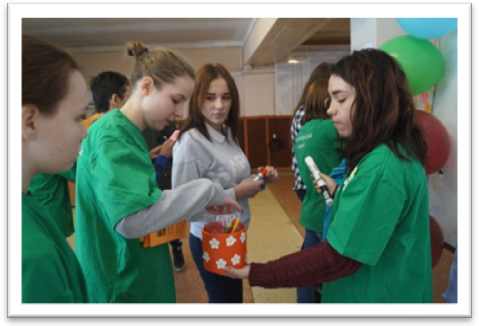 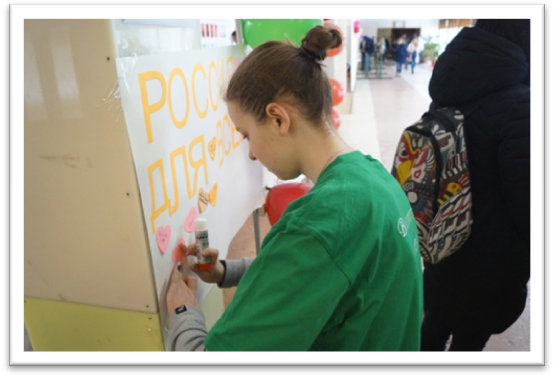 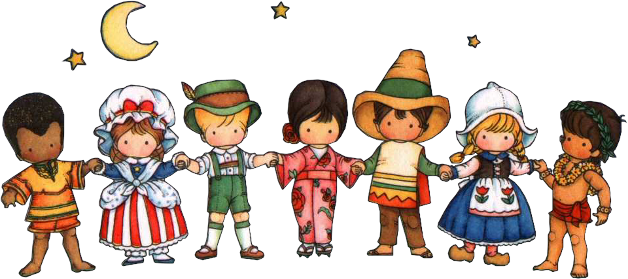 Результаты проекта
- сформированы у участников проекта представление о культурном богатстве и своеобразии народов СНГ;
- созданы условия для самореализации молодежи через участие в мероприятиях творческой направленности;
- студенты познакомились с традициями, обычаями, фольклором, бытовыми особенностями других народов;
- студенты проявляют интерес к культуре народов, уважение к их особенностям, толерантное и понимающее отношения к различиям.
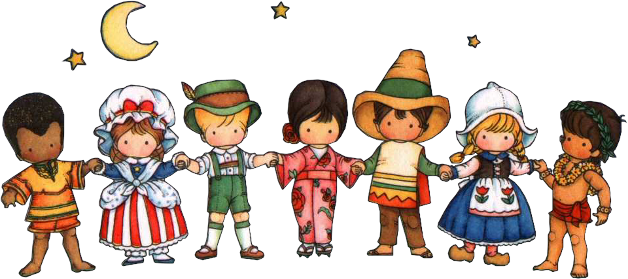 СПАСИБО ЗА ВНИМАНИЕ
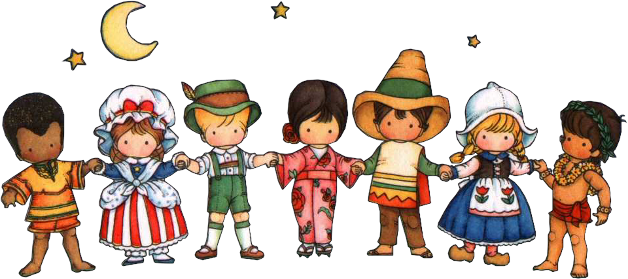